A Woman of Significance
How to maximize your influence to the glory of God
Significant
Important, notable, or momentous
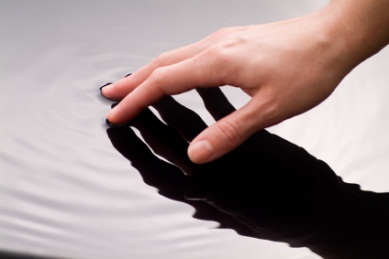 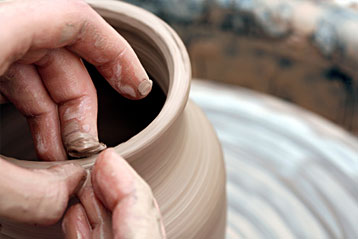 Athaliah
Jehosheba
Now when Athaliah the mother of Ahaziah saw that her son was dead, she arose and destroyed all the royal family of the house of Judah. 2 Chron 22:10
But Jehoshabeath, the daughter of the king, took Joash the son of Ahaziah and stole him away from among the king’s sons who were about to be put to death, and she put him and his nurse in a bedroom. 2 Chron 22:11
Athaliah
Jehosheba
Sacrificed CHIDLREN for SELF
Desired position of AUTHORITY
ME-first attitude
Sacrificed SELF to save a CHILD
Content with position of SUPPORT
GOD-first attitude
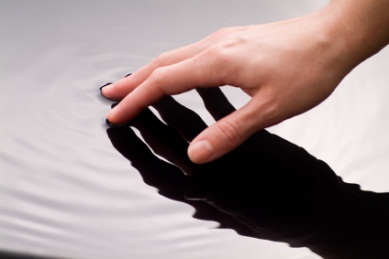 Significance sought through POWER
Significance felt through WORLDLY approval
“There is no remembrance of former things, nor will there be any remembrance of later things yet to be among those who come after.” Ecclesiastes 1:11
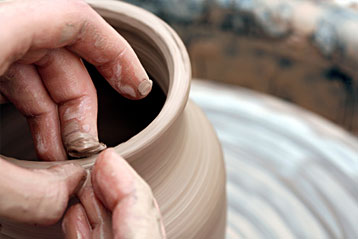 Significance sought through SERVICE
Significance felt through DIVINE approval
“Therefore, my beloved brothers, be steadfast, immovable, always abounding in the work of the Lord, knowing that in the Lord your labor is not in vain.” 1 Corinthians 15:58
A woman of significance is characterized by her…
Good works (not immodest dress)
Service for the saints (not gossip)
Training/teaching of children
Courageous sacrifices for the gospel
This passage is about…
The heart, not the hemline
“Modesty”
“Self-control”
The gospel, not self
“I desire then that in every place the men should pray, lifting holy hands without anger or quarreling” (v 8) 
“likewise also that the women should adorn themselves…” (vs 9)
“but with what is proper for women who profess godliness—with good works” (v 10)
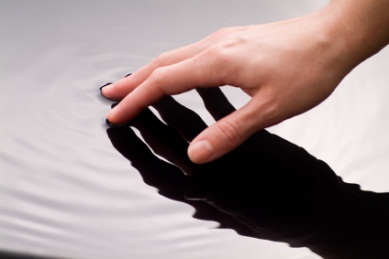 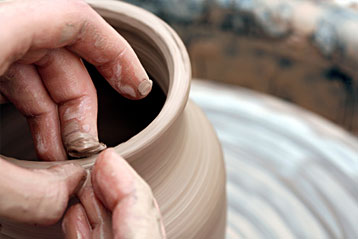 Significance through GOOD WORKS
HEAVENLY significant
Significance through APPEARANCE
HUMANLY significant
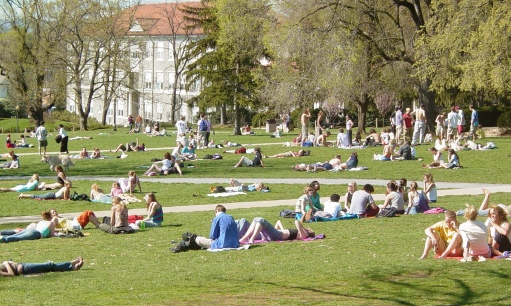